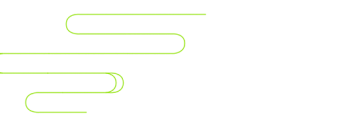 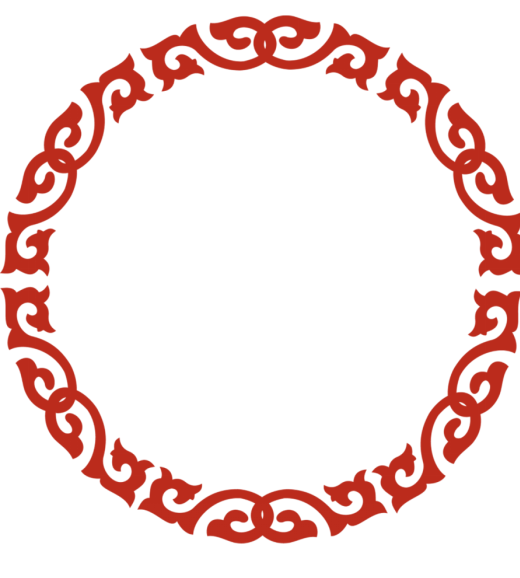 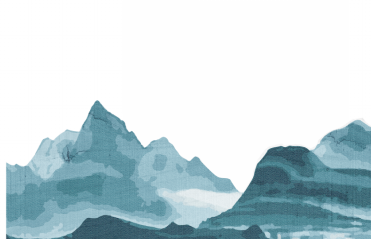 国潮风
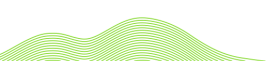 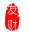 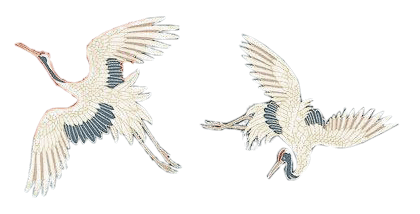 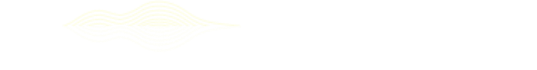 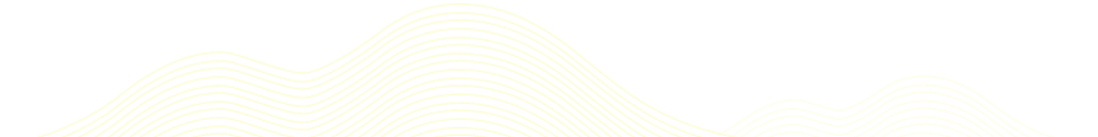 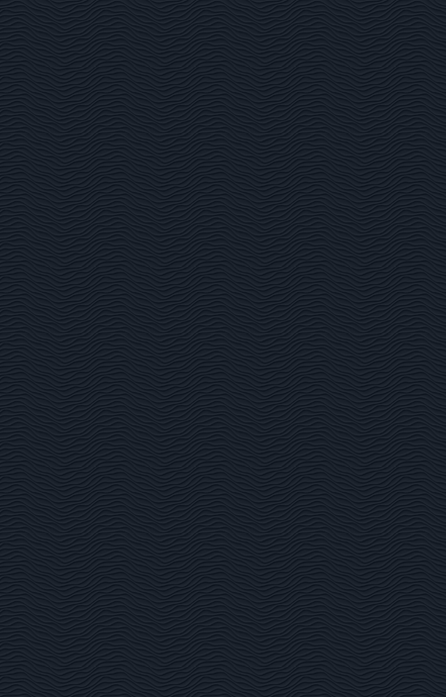 目录
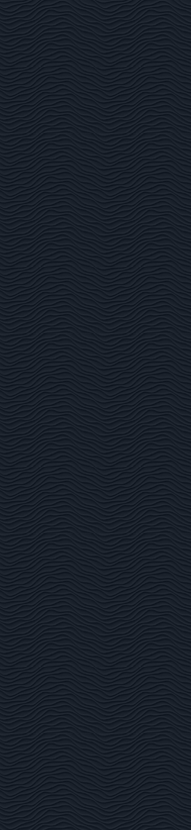 这是一个标题
这是一个标题
这是一个标题
这是一个标题
This is tltle
This is tltle
This is tltle
This is tltle
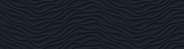 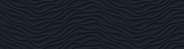 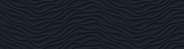 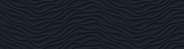 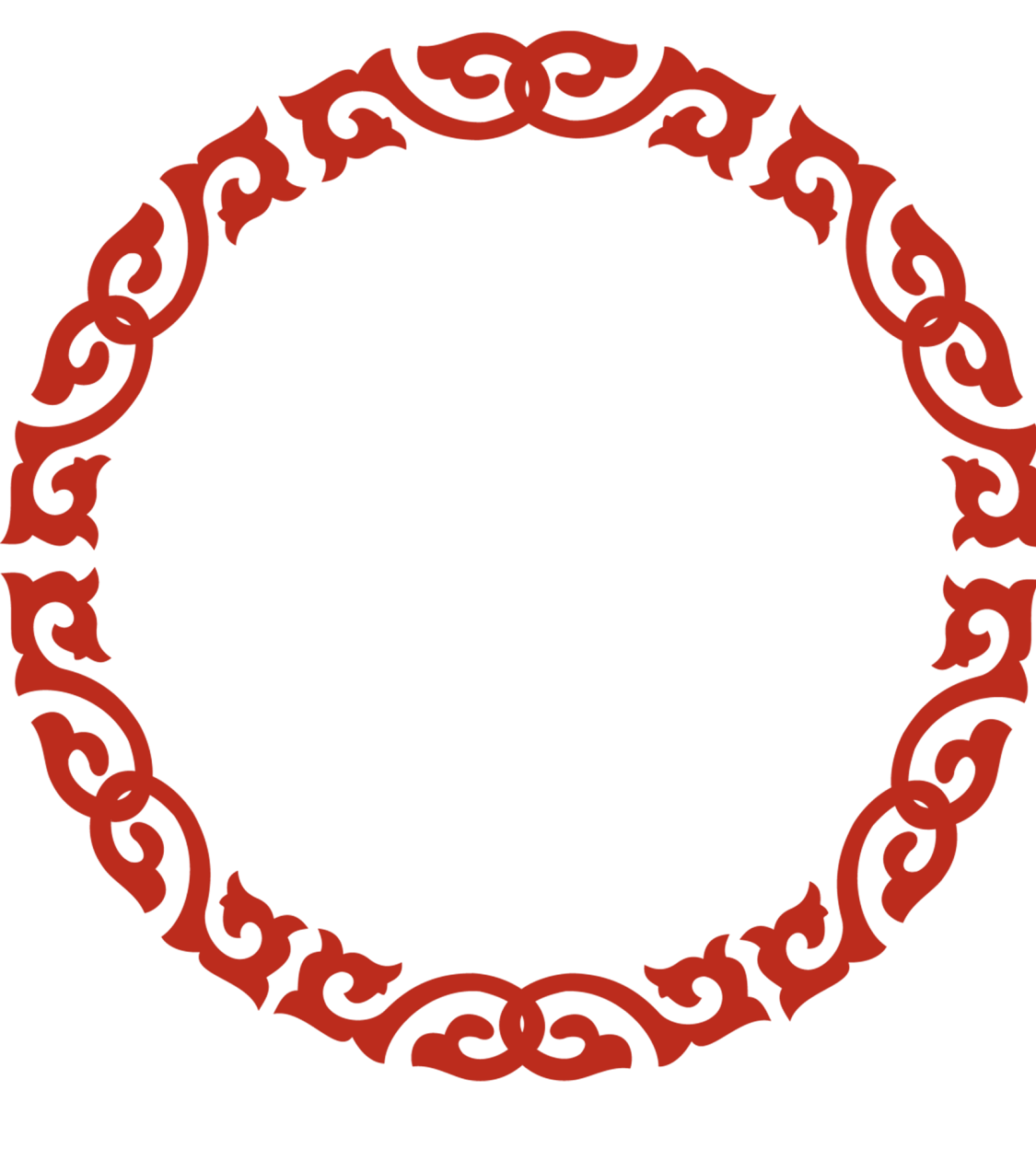 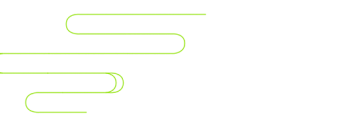 壹
这是一个标题
——   请于此处输入文本。
在这里输入内容
输入内容
请输入
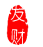 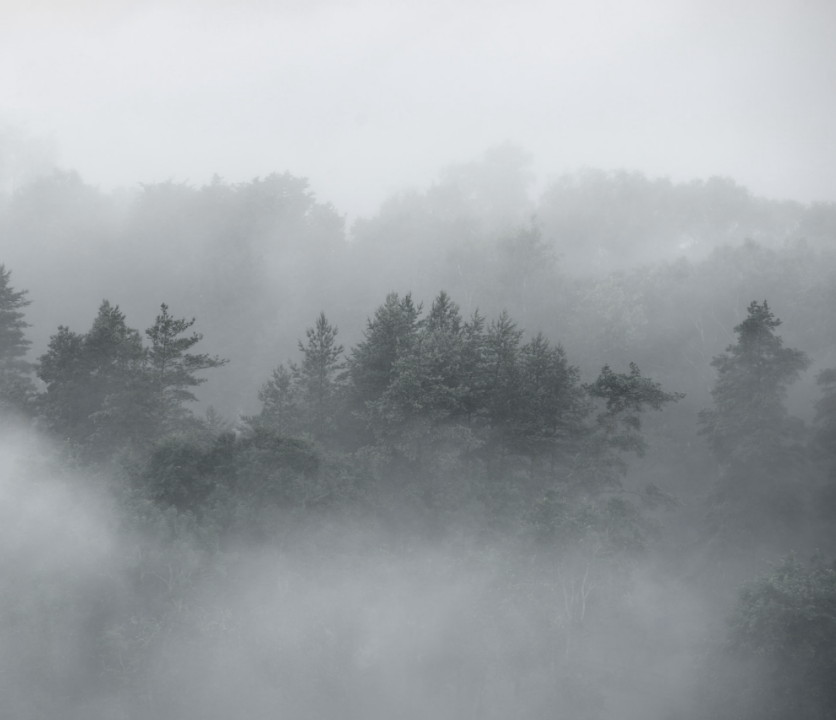 请输入内容
DISTANT
在这里输入标题
在这里输入内容。输入内容，
输入内容，输入内容，在这里输入。
请在这里输入内容。
输入内容。
DISTANT
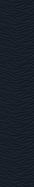 DISTANT TEXT
在这里输入标题
请输入标题
请输入标题
请输入标题
在这里输入内容。输入内容，
输入内容。
在这里输入内容。输入内容，
输入内容。
在这里输入内容。输入内容，
输入内容。
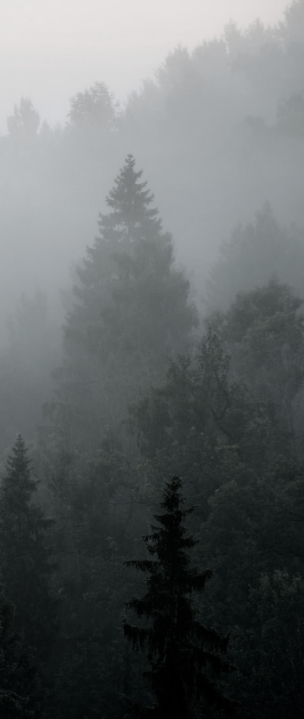 请输入内容
DISTANT
输入标题
在这里输入内容，在这里输入内容，在这里输入内容。输入内容，请在这里输入内容。
输入标题
在这里输入内容，输入内容。
输入标题
在这里输入内容，输入内容。
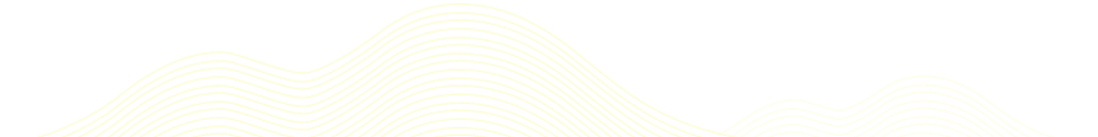 请输入内容
DISTANT
DISTANT TITLE
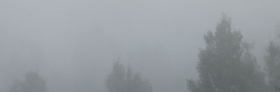 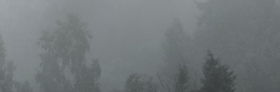 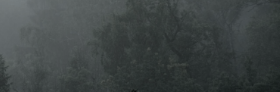 在这里输入标题
DISTANT TITLE
在这里输入内容，在这里输入内容，在这里输入内容，在这里输入内容，
在这里输入内容，在这里输入内容，在这里输入内容，
在这里输入内容，在这里输入内容.
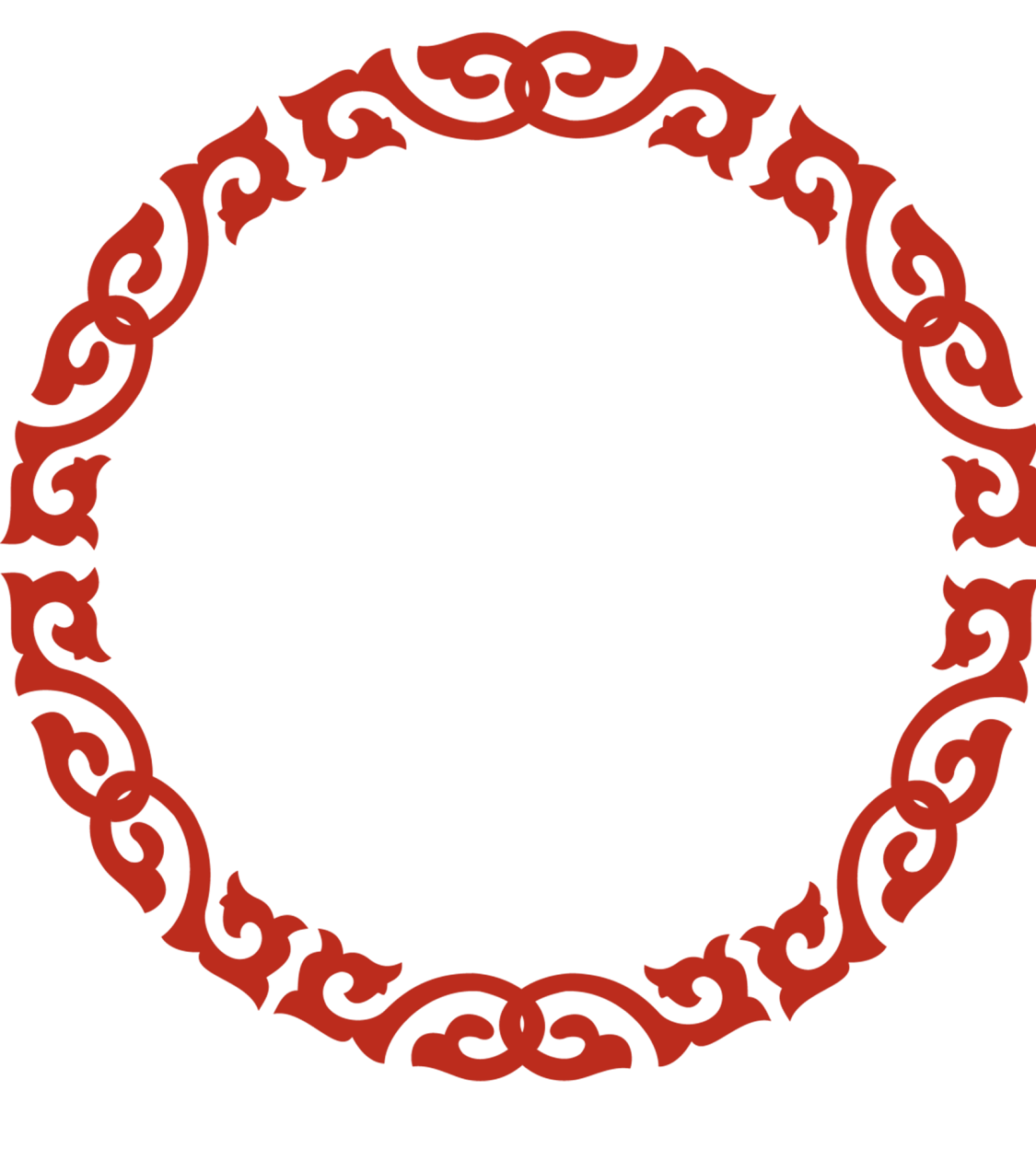 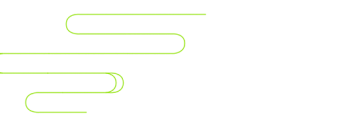 贰
这是一个标题
——   请于此处输入文本。
在这里输入内容
输入内容
请输入
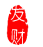 请输入内容
DISTANT
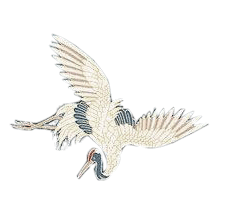 在这里输入标题
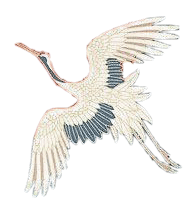 DISTANT TITLE
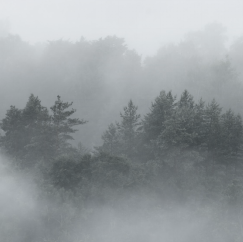 壹
贰
叁
这里是内容，这里是内容，这里是内容。
这里是内容，这里是内容，这里是内容。
这里是内容，这里是内容，这里是内容。
在这里输入标题
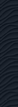 DISTANT TITLE
请输入标题
请输入标题
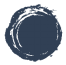 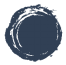 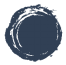 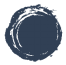 请输入标题
壹
贰
叁
肆
在这里输入内容。输入内容，输入内容。
在这里输入内容。输入内容，输入内容。
在这里输入内容。输入内容，输入内容。
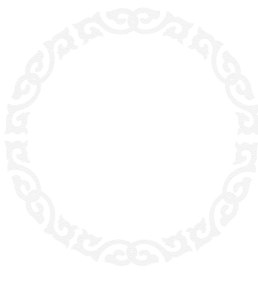 圆
请输入标题
在这里输入内容。输入内容，输入内容。
请输入内容
DISTANT
在这里输入标题
DISTANT TITLE
输入标题
输入标题
输入标题
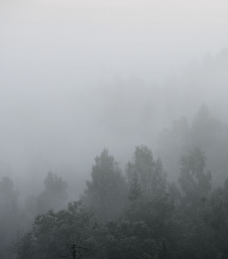 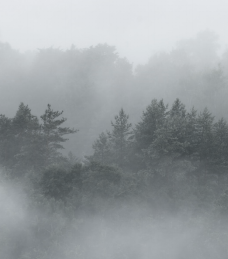 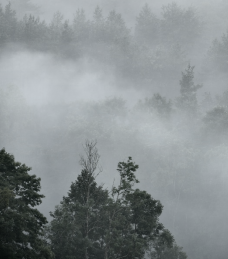 DISTANT
DISTANT
DISTANT
在这里输入内容，
输入内容。
在这里输入内容，
输入内容。
在这里输入内容，
输入内容。
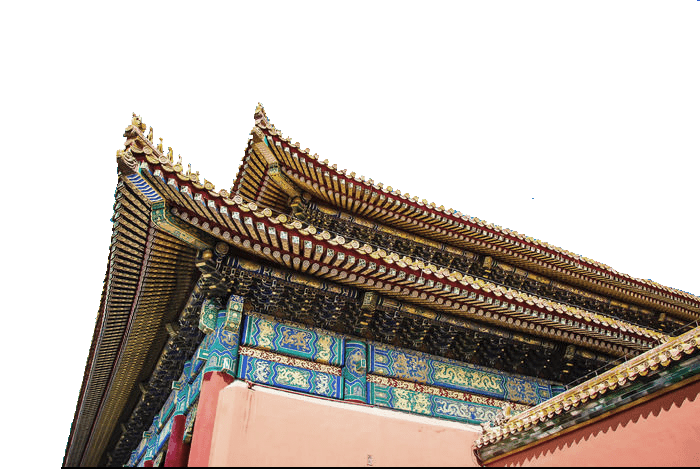 在这里输入标题
这里是内容，这里是内容，这里是内容。这里是内容，这里是内容，这里是内容。
这里是内容，这里是内容，这里是内容。这里是内容，这里是内容，这里是内容。
这里是内容，这里是内容，这里是内容。
DISTANT
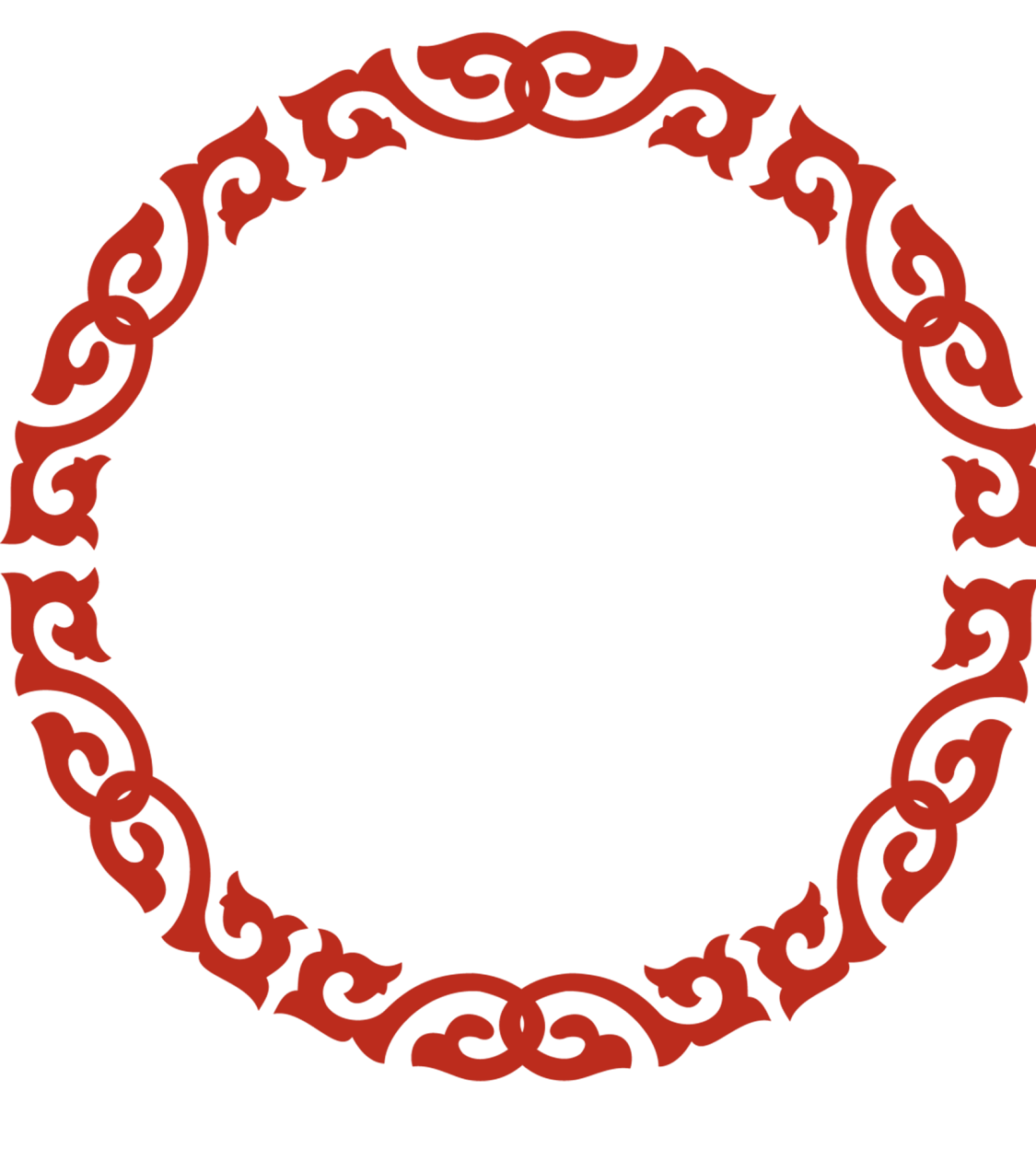 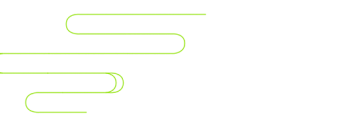 叁
这是一个标题
——   请于此处输入文本。
在这里输入内容
输入内容
请输入
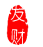 请输入内容
DISTANT
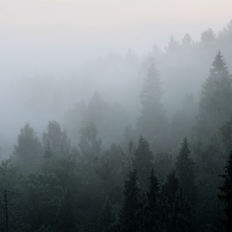 DISTANT
输入标题
请在这里输入内容，请在这里输入内容，
在这里输入内容，输入内容，请在这里输入内容。
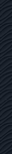 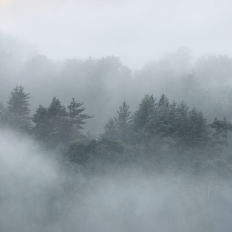 DISTANT
输入标题
请在这里输入内容，请在这里输入内容，
在这里输入内容，输入内容，请在这里输入内容。
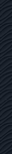 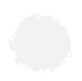 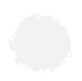 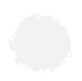 贰
壹
叁
请输入标题
请输入标题
请输入标题
在这里输入内容。输入内容，输入内容。
在这里输入内容。输入内容，输入内容。
在这里输入内容。输入内容，输入内容。
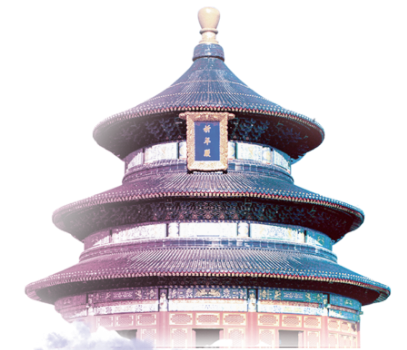 请输入内容
DISTANT
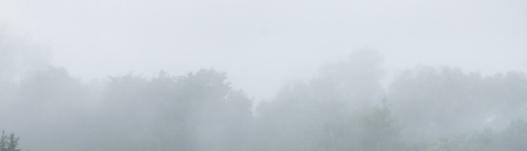 在这里输入标题
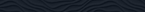 在这里输入内容，输入内容，输入内容，请在这里输入内容。
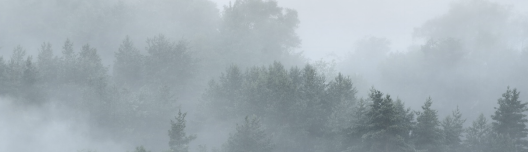 在这里输入标题
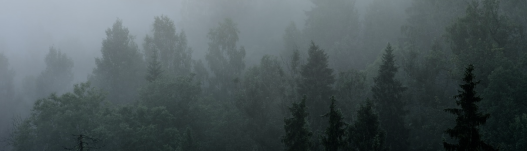 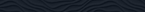 在这里输入内容，输入内容，输入内容，在请在这里输入内容。
请输入内容
DISTANT
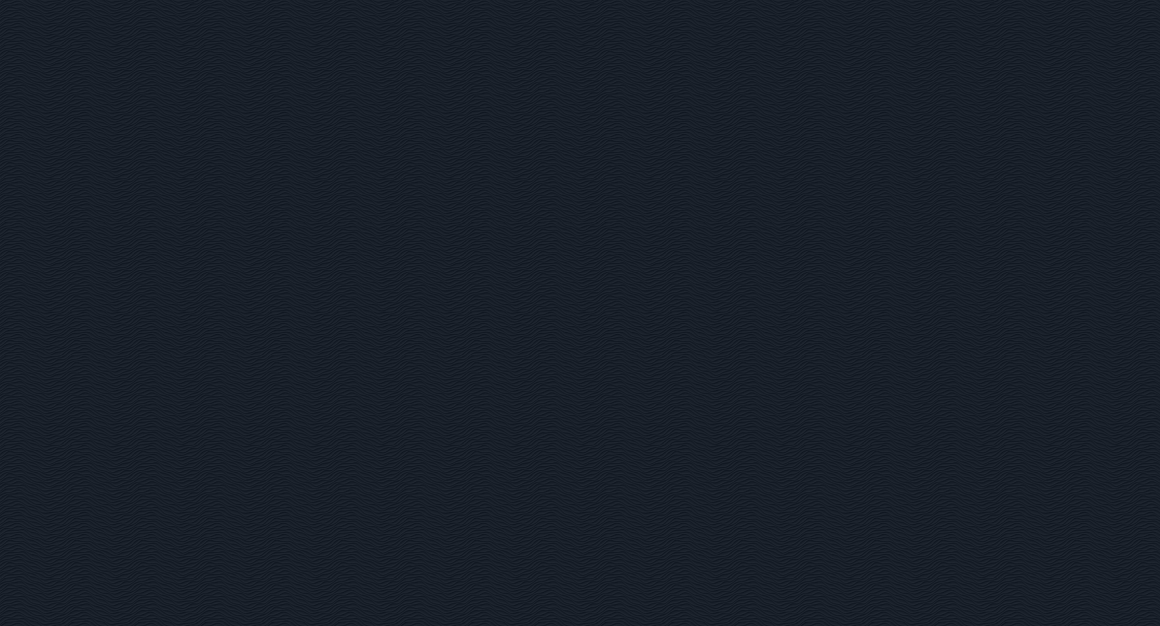 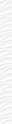 在这里输入标题
DISTANT
请在这里输入内容，请在这里输入内容，在这里输入内容，输入内容，请在这里输入内容。
在这里输入内容，输入内容，请在这里输入内容。请在这里输入内容。
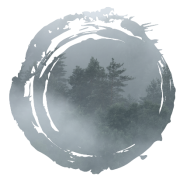 请在这里输入内容，请在这里输入内容，在这里输入内容，输入内容，请在这里输入内容。
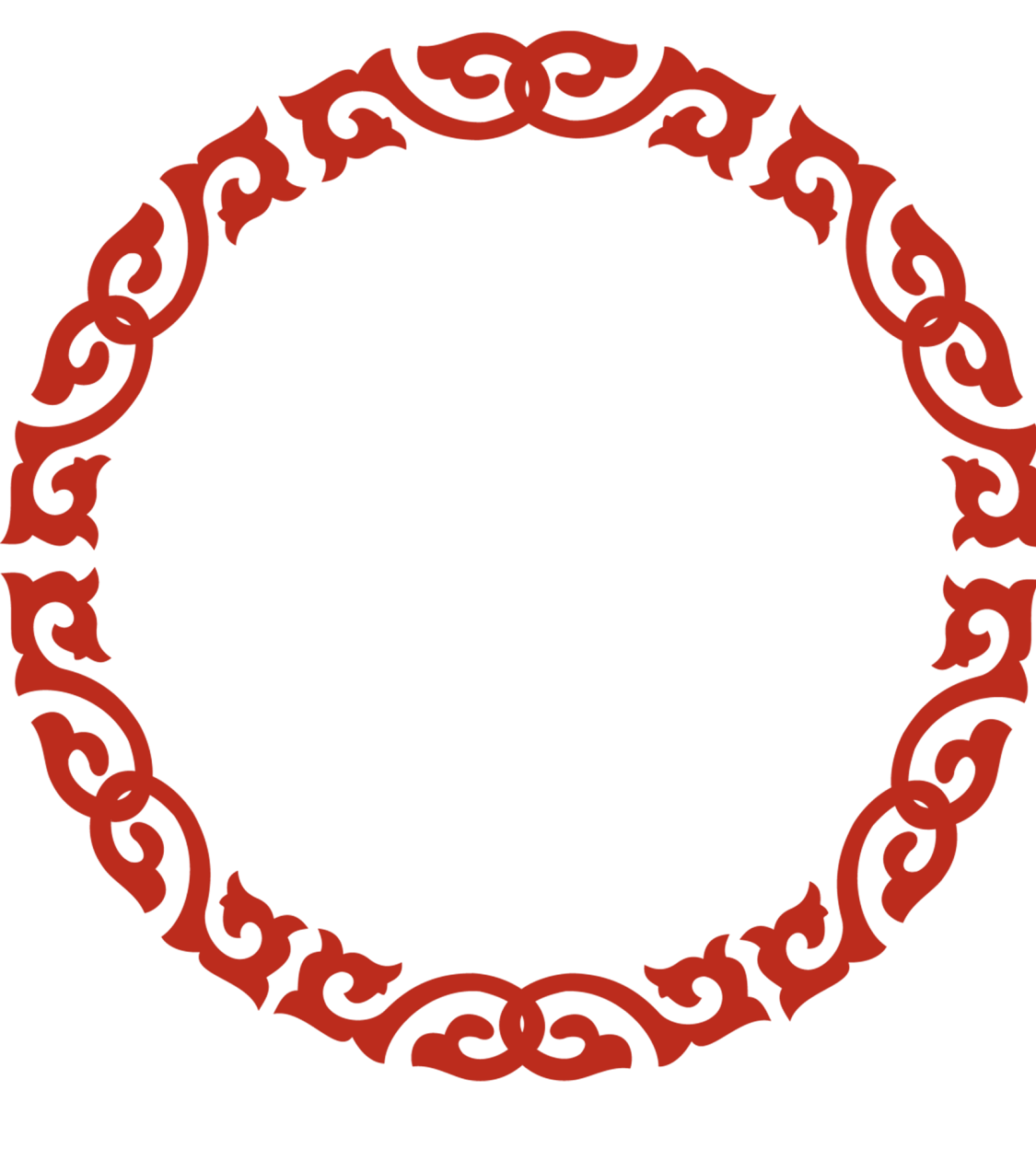 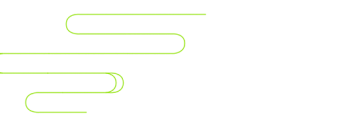 肆
这是一个标题
——   请于此处输入文本。
在这里输入内容
输入内容
请输入
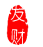 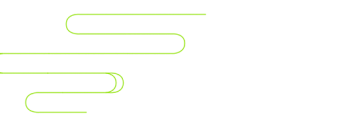 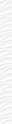 在这里输入标题
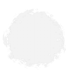 DISTANT
82%
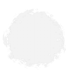 请在这里输入内容，请在这里输入内容，在这里输入内容，输入内容，请在这里输入内容。
在这里输入内容，输入内容，请在这里输入内容。请在这里输入内容。
55%
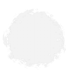 42%
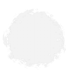 26%
文本
文本
文本
文本
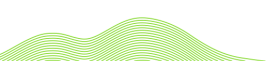 请输入内容
DISTANT
在这里输入标题
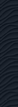 DISTANT TITLE
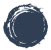 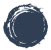 壹
贰
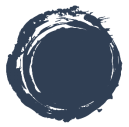 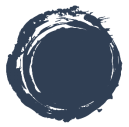 35%
75%
请输入标题
在这里输入内容。输入内容，输入内容。请输入内容。
请输入标题
在这里输入内容。输入内容，输入内容。请输入内容。
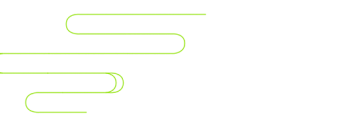 请输入内容
DISTANT
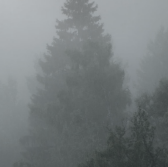 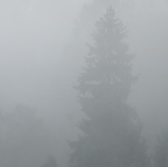 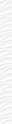 在这里输入标题
DISTANT
在这里输入内容，在这里输入内容，在这里输入内容，在这里输入内容。
在这里输入内容，在这里输入内容。
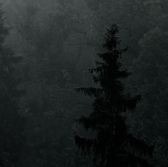 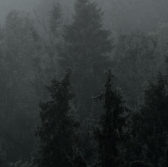 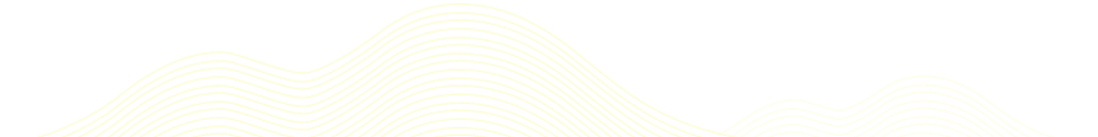 在这里输入标题
DISTANT TITLE
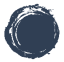 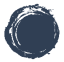 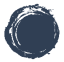 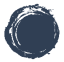 标
题
标
题
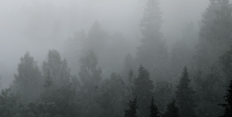 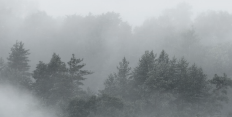 在这里输入内容。输入内容，输入内容，输入内容。请在这里输入内容。
在这里输入内容。输入内容，输入内容，输入内容。请在这里输入内容。
在这里输入内容。输入内容。
在这里输入内容。输入内容。
请输入内容
DISTANT
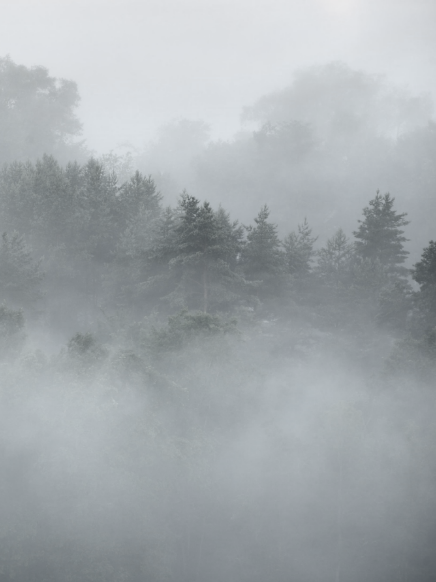 在这里输入标题
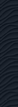 DISTANT TITLE
请在这里输入内容，请在这里输入内容，在这里输入内容，输入内容，请在这里输入内容。
在这里输入内容，输入内容，请在这里输入内容。请在这里输入内容。
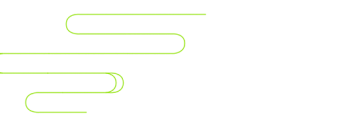 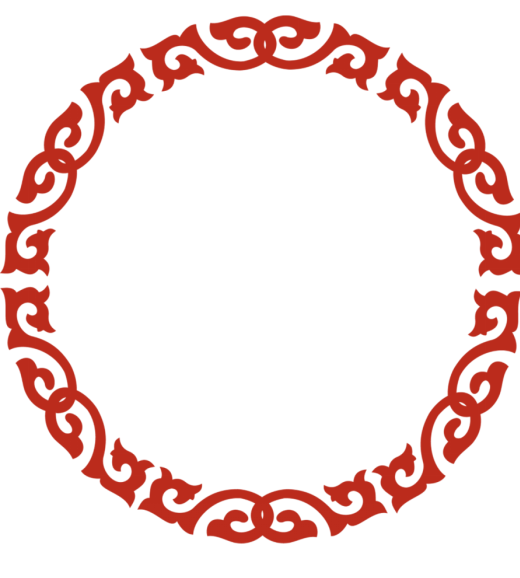 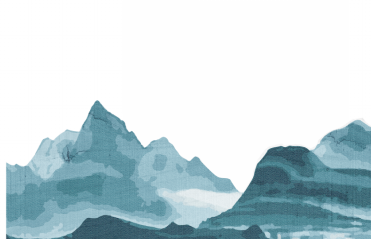 谢谢观赏
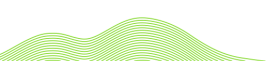 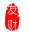 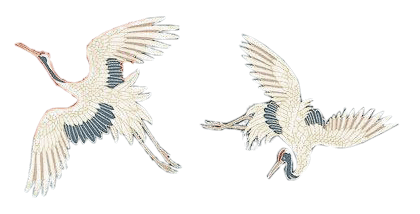 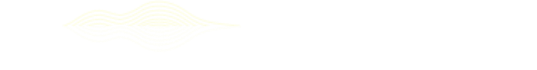 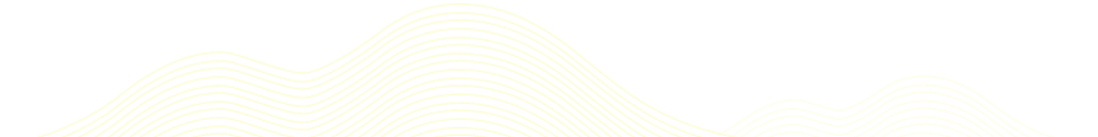